Model Land and Seafloor Surfaces using Alloy(Part 2)
Roger L. Costello
May 28, 2018
The material in these slides come from this paper
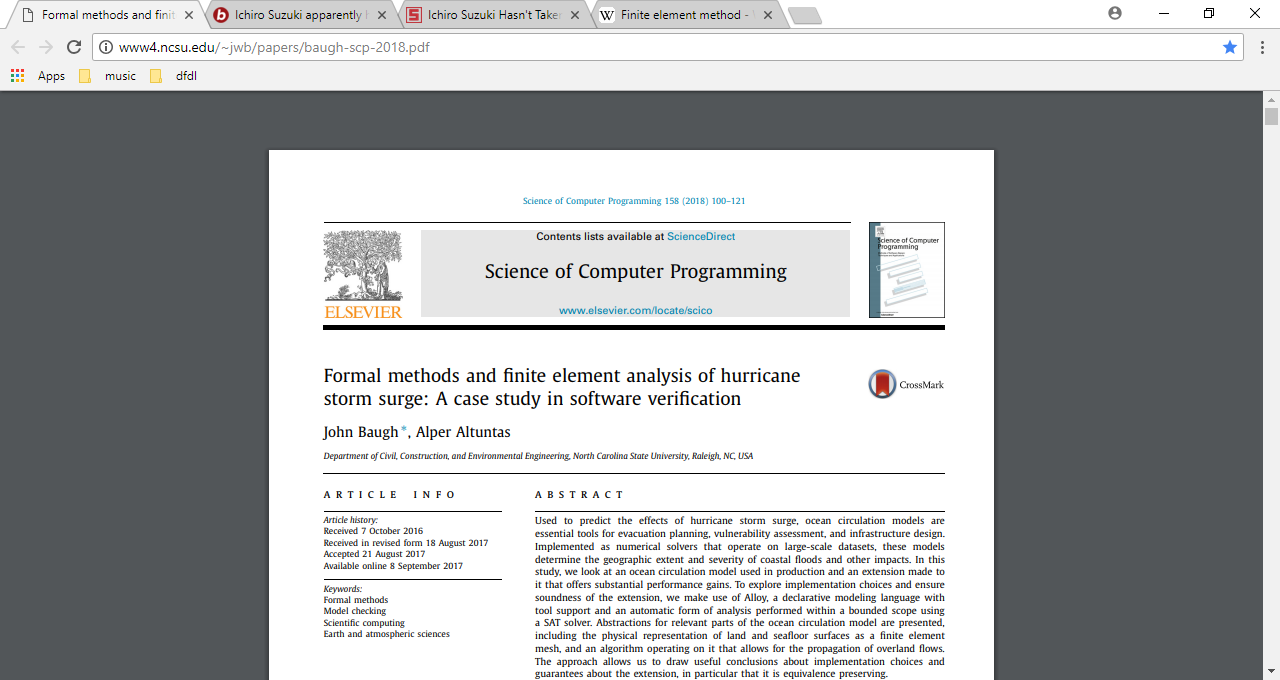 http://www4.ncsu.edu/~jwb/papers/baugh-scp-2018.pdf
Build on top of the model
The previous slide-deck described an Alloy model of meshes composed of triangles and the triangles were constrained to fit together edge-to-edge. That model can be used with any problem that represents things, under the hood, as triangles.
We now create a model of coastal regions, with a focus on how areas become wet and dry. This model builds on top of the (abstract) mesh/triangle model, adding attributes to represent the physical properties of coastal water.
Model coastal regions, with a focus on how areas become wet and dry
Model meshes composed of triangles which are constrained to fit together edge-to-edge
module wetdry

open mesh
module mesh
Terminology
In the abstract model we used these terms: triangle and vertex.
In the coastal region model we use these terms: element and node.
Element is a triangle, but with additional, coastal region properties
mesh module
sig Triangle {
    edges: Vertex -> Vertex
}
extends
wetdry module
sig Element extends Triangle {
    // Properties specific to modeling the wet/dry
    // characteristics of a coastal region
}
Node is a vertex, but with additional, coastal region properties
mesh module
sig Vertex {}
extends
wetdry module
sig Node extends Vertex {
    // Properties specific to modeling the wet/dry
    // characteristics of a coastal region
}
Is the Element wet?
mesh module
sig Triangle {
    edges: Vertex -> Vertex
}
extends
wetdry module
sig Element extends Triangle {
    wet: Bool one -> State
     …
}
Element e is wet in state s: e.wet.s = True
Element e is dry in state s: e.wet.s = False
Bool is defined in util/boolean
module wetdry

open mesh
open util/boolean

sig Element extends Triangle {
    wet: Bool one -> State
     …
}
We want dynamic Elements: their values go through a series of state changes
mesh module
sig Triangle {
    edges: Vertex -> Vertex
}
extends
wetdry module
sig Element extends Triangle {
    wet: Bool one -> State
     …
}

sig State {}
Is the Node wet?
mesh module
sig Vertex {}
extends
wetdry module
sig Node extends Vertex {
    W: Bool one -> State
     …
}
Node n is wet in state s: n.W.s = True
Node n is dry in state s: n.W.s = False
Dynamic Nodes
mesh module
sig Vertex {}
extends
wetdry module
sig Node extends Vertex {
    W: Bool one -> State
     …
}
As with Elements, wetness values change with state changes
Depth (height) of water at the Node?
mesh module
sig Vertex {}
extends
wetdry module
sig Node extends Vertex {
    W: Bool one -> State,
    H: Height
     …
}
The depth of the water at Node n is low: 
n.H = Low
The depth of the water at Node n is high: 
n.H = High
Enumerate Height values
mesh module
sig Vertex {}
extends
wetdry module
sig Node extends Vertex {
    W: Bool one -> State,
    H: Height
     …
}

enum Height { Low, Med, High }
Of an Element’s 3 nodes, which has the lowest water level?
mesh module
sig Triangle {
    edges: Vertex -> Vertex
}
extends
wetdry module
sig Element extends Triangle {
    wet: Bool one -> State,
    lowNode: Node
     …
}
lowNode is the element’s node with the lowest water surface elevation--or one of the lowest in the case it is not unique
Node has a “temporarily wet” value
mesh module
sig Vertex {}
extends
wetdry module
sig Node extends Vertex {
    W: Bool one -> State,
    H: Height,
    Wt: Bool one -> State
}
During the state changes a node may be temporarily assigned a wet value.
Is water flowing slowly over the Element?
mesh module
sig Triangle {
    edges: Vertex -> Vertex
}
extends
wetdry module
sig Element extends Triangle {
    wet: Bool one -> State,
    lowNode: Node,
    slowFlow: Bool
}
slowFlow is true when the water is flowing slowly. The speed of the flow depends on the height of the water of the element's incident nodes.
Recap
sig Element extends Triangle {
    wet: Bool one -> State,
    lowNode: Node,
    slowFlow: Bool
}
sig Node extends Vertex {
    W: Bool one -> State,
    H: Height,
    Wt: Bool one -> State
}
enum Height { Low, Med, High }
sig State {}
Interestingly, a node’s location in three-space is not required
sig Element extends Triangle {
    wet: Bool one -> State,
    lowNode: Node,
    slowFlow: Bool
}
sig Node extends Vertex {
    W: Bool one -> State,
    H: Height,
    Wt: Bool one -> State
}
enum Height { Low, Med, High }
sig State {}
No location field
The physical attributes slowFlow and H
sig Element extends Triangle {
    wet: Bool one -> State,
    lowNode: Node,
    slowFlow: Bool

sig Node extends Vertex {
    W: Bool one -> State,
    H: Height,
    Wt: Bool one -> State
}
enum Height { Low, Med, High }
sig State {}
These denote computations that are taken to be correct.
What are the Elements in mesh m?
sig Mesh {
    triangles: some Triangle,
    adj: Triangle -> Triangle
}

sig Triangle {
    edges: Vertex -> Vertex
}
m.triangles are the Elements in mesh m.
extends
sig Element extends Triangle {
    wet: Bool one -> State,
    lowNode: Node,
    slowFlow: Bool
}
Later we will discuss this predicate (pred)
// Maintain the wetness status of each element.
pred noElementChange [m: Mesh, s, s': State] {
    all t: m.triangles | t.wet.s' = t.wet.s
}
Read as: “For each triangle t, it has the same wetness value in state s’ as in state s.”
Mixing abstract and domain terminology
DOMAIN
Model coastal regions, with a focus on how areas become wet and dry
// Maintain the wetness status of each element.
pred noElementChange [m: Mesh, s, s': State] {
    all t: m.triangles | t.wet.s' = t.wet.s
}
ABSTRACT
Model meshes composed of triangles which are constrained to fit together edge-to-edge
Which is better?
// Maintain the wetness status of each element.
pred noElementChange [m: Mesh, s, s': State] {
    all t: m.triangles | t.wet.s' = t.wet.s
}
// Maintain the wetness status of each element.
pred noElementChange [m: Mesh, s, s': State] {
    all e: m.elements | e.wet.s' = e.wet.s
}
// Maintain the wetness status of each element.
pred noElementChange [m: Mesh, s, s': State] {
    all t: m.triangles | t.wet.s' = t.wet.s
}
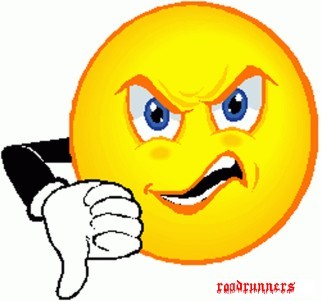 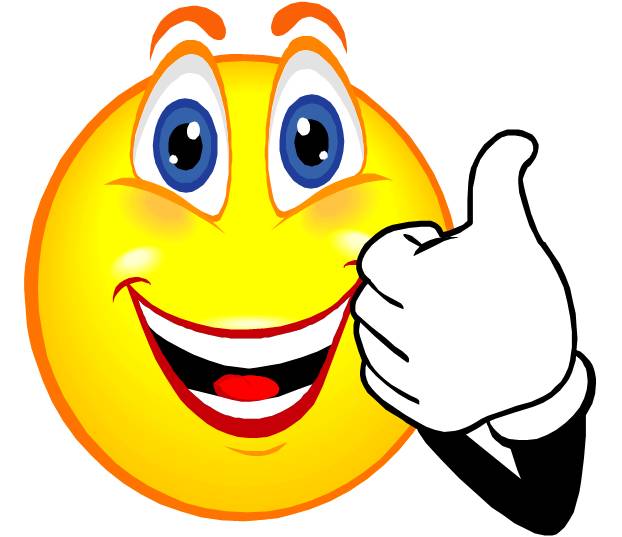 // Maintain the wetness status of each element.
pred noElementChange [m: Mesh, s, s': State] {
    all e: m.elements | e.wet.s' = e.wet.s
}
// Maintain the wetness status of each element.
pred noElementChange [m: Mesh, s, s': State] {
    all e: m.elements | e.wet.s' = e.wet.s
}
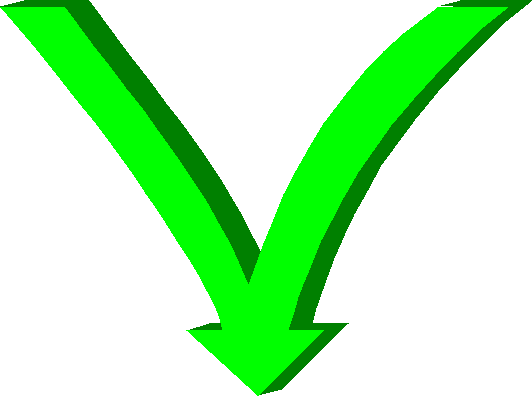 Domain-specific terminology
// Maintain the wetness status of each element.
pred noElementChange [m: Mesh, s, s': State] {
    all e: m.elements | e.wet.s' = e.wet.s
}
sig Mesh {
    triangles: some Triangle,
    adj: Triangle -> Triangle
}

sig Triangle {
    edges: Vertex -> Vertex
}
But, but, but, … where is “elements” defined? It’s not in there 
extends
sig Element extends Triangle {
    wet: Bool one -> State,
    lowNode: Node,
    slowFlow: Bool
}
// Maintain the wetness status of each element.
pred noElementChange [m: Mesh, s, s': State] {
    all e: m.elements | e.wet.s' = e.wet.s
}
equivalent
elements[m]
// Maintain the wetness status of each element.
pred noElementChange [m: Mesh, s, s': State] {
    all e: m.elements | e.wet.s' = e.wet.s
}
equivalent
elements[m]
“There is a function (fun) that takes a Mesh m as a parameter and returns the set of triangles in Mesh m.”
// Maintain the wetness status of each element.
pred noElementChange [m: Mesh, s, s': State] {
    all e: m.elements | e.wet.s' = e.wet.s
}
equivalent
elements[m]
“There is a function (fun) that takes a Mesh m as a parameter and returns the set of triangles in Mesh m.”
fun elements [m: Mesh]: set Element { m.triangles }
What are the Nodes in mesh m?
sig Mesh {
    triangles: some Triangle,
    adj: Triangle -> Triangle
}

sig Triangle {
    edges: Vertex -> Vertex
}
dom[m.triangles.edges] are the Nodes in mesh m.
extends
sig Element extends Triangle {
    wet: Bool one -> State,
    lowNode: Node,
    slowFlow: Bool
}
Later we will discuss this predicate (pred)
// Maintain the wetness status of each node.
pred noNodeChange [m: Mesh, s, s': State] {
    all n: dom[m.triangles.edges] | 
        n.W.s = n.W.s' and n.Wt.s = n.Wt.s’
}
Read as: “For each node n, it has the same wetness value in state s’ as in state s and the same temporary wetness value in state s’ as in state s.”
Mixing abstract and domain terminology
DOMAIN
Model coastal regions, with a focus on how areas become wet and dry
// Maintain the wetness status of each node.
pred noNodeChange [m: Mesh, s, s': State] {
    all n: dom[m.triangles.edges] | 
        n.W.s = n.W.s' and n.Wt.s = n.Wt.s’
}
ABSTRACT
Model meshes composed of triangles which are constrained to fit together edge-to-edge
Which is better?
// Maintain the wetness status of each node.
pred noElementChange [m: Mesh, s, s': State] {
    all n: dom[m.triangles.edges] | n.W.s = n.W.s' and n.Wt.s = n.Wt.s’
}
// Maintain the wetness status of each node.
pred noElementChange [m: Mesh, s, s': State] {
    all n: m.nodes | n.W.s = n.W.s' and n.Wt.s = n.Wt.s’
}
// Maintain the wetness status of each node.
pred noElementChange [m: Mesh, s, s': State] {
    all n: dom[m.triangles.edges] | n.W.s = n.W.s' and n.Wt.s = n.Wt.s’
}
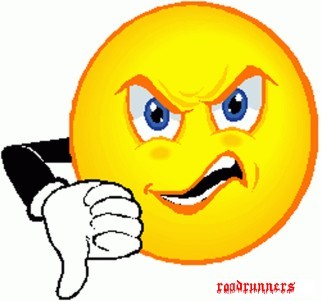 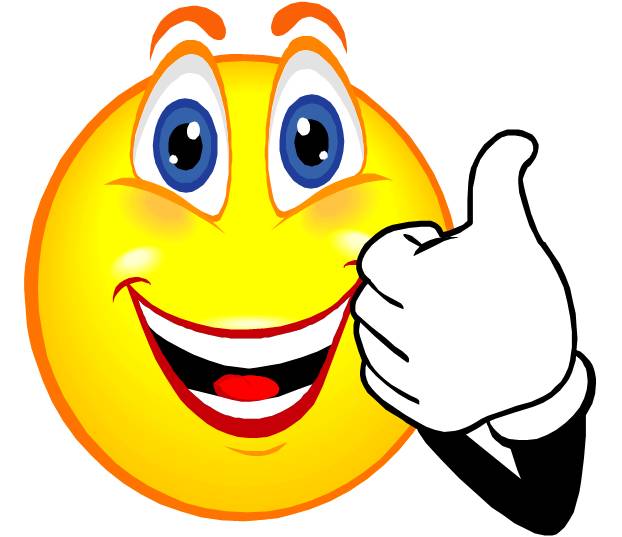 // Maintain the wetness status of each node.
pred noElementChange [m: Mesh, s, s': State] {
    all n: m.nodes | n.W.s = n.W.s' and n.Wt.s = n.Wt.s’
}
// Maintain the wetness status of each node.
pred noElementChange [m: Mesh, s, s': State] {
    all n: m.nodes | n.W.s = n.W.s' and n.Wt.s = n.Wt.s’
}
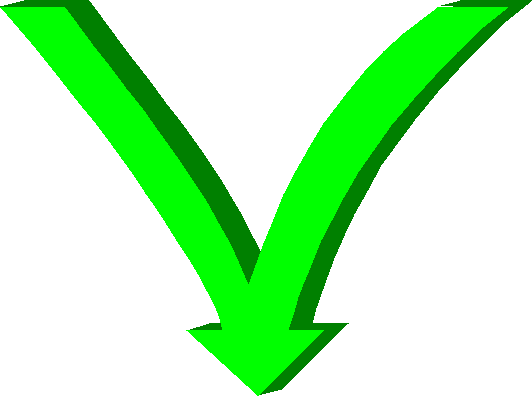 Domain-specific terminology
// Maintain the wetness status of each node.
pred noElementChange [m: Mesh, s, s': State] {
    all n: m.nodes | n.W.s = n.W.s' and n.Wt.s = n.Wt.s’
}
sig Mesh {
    triangles: some Triangle,
    adj: Triangle -> Triangle
}

sig Triangle {
    edges: Vertex -> Vertex
}
But, but, but, … where is “nodes” defined? It’s not in there 
extends
sig Element extends Triangle {
    wet: Bool one -> State,
    lowNode: Node,
    slowFlow: Bool
}
// Maintain the wetness status of each node.
pred noElementChange [m: Mesh, s, s': State] {
    all n: m.nodes | n.W.s = n.W.s' and n.Wt.s = n.Wt.s’
}
equivalent
nodes[m]
// Maintain the wetness status of each node.
pred noElementChange [m: Mesh, s, s': State] {
    all n: m.nodes | n.W.s = n.W.s' and n.Wt.s = n.Wt.s’
}
equivalent
nodes[m]
“There is a function (fun) that takes a Mesh m as a parameter and returns the set of vertices in Mesh m.”
// Maintain the wetness status of each node.
pred noElementChange [m: Mesh, s, s': State] {
    all n: m.nodes | n.W.s = n.W.s' and n.Wt.s = n.Wt.s’
}
equivalent
nodes[m]
“There is a function (fun) that takes a Mesh m as a parameter and returns the set of vertices in Mesh m.”
fun nodes [m: Mesh]: set Node {dom[m.triangles.edges] }
Recap
sig Element extends Triangle {
    wet: Bool one -> State,
    lowNode: Node,
    slowFlow: Bool
}
sig Node extends Vertex {
    W: Bool one -> State,
    H: Height,
    Wt: Bool one -> State
}
enum Height { Low, Med, High }
sig State {}

fun elements [m: Mesh]: set Element { m.triangles }
fun nodes [m: Mesh]: set Node {dom[m.triangles.edges] }
Apply constraints per the wet-dry algorithm
We have expressed the structural parts of the model. Now we need to constrain the structural parts. The “wet-dry algorithm” will be used to determine the constraints.
Called at each time step, the wet–dry algorithm is a set of empirical rules that operate on a finite element mesh to determine which nodes participate in the calculation of physical properties in the next time step. 
The wet–dry algorithm has 5 steps. One execution of the 5 steps represents a single time step.
Empirical algorithm
The wet-dry algorithm is an empirical algorithm.
The algorithm emerged piecemeal over time from the experience and analysis of users and developers, not from a specification.
Elements start wet
In the wet-dry algorithm the elements always start out wet but become dry if their nodes water column height is Low or Medium
Wetting and drying algorithm
Init: Start all elements being wet.
Part 1: Make all nodes with low water column height dry.
Part 2: For each element propagate wetting across the element unless the water flow is slow.
Part 3: Elemental drying: if the water level is not high, then set element to dry.
Part 4: Make landlocked nodes dry.
Part 5: Set the final wet-dry state for nodes.
Init: Start all elements being wet
Initialize all elements to be wet. For each node, set the wet and temporarily wet values to be the same (don’t know what their values are – the values are arbitrary – we only know that W and Wt are the same).
pred init [m: Mesh, s: State] {
    all e: m.elements | e.wet.s = True
    all n: m.nodes | n.W.s = n.Wt.s
}
Part 1: Make all nodes with low water column height dry
Let s denote the last state and s denote the next state. For each node n, if n is wet (n.W.s = True) and the node’s water level is low (n.H = Low), then in the next state, set n to not wet (n.W.s’ = False) and “temporarily wet” to False (n.Wt.s’ = False)
pred part1 [m: Mesh, s, s’: State] {
    noElementChange[m, s, s']
    all n: m.nodes |
        ((n.W.s = True) and (n.H = Low)) => ((n.W.s' = False) and (n.Wt.s' = False))
        else ((n.W.s' = n.W.s) and (n.Wt.s' = n.Wt.s))
}
// Maintain the wetness status of each element.
pred noElementChange  [m: Mesh, s, s’: State] {
    all e: m.elements | e.wet.s' = e.wet.s
}
// If a node is wet and its water height is low, then change it to dry.
pred part1 [m: Mesh, s, s’: State] {
    noElementChange[m, s, s']
    all n: m.nodes |
        ((n.W.s = True) and (n.H = Low)) => ((n.W.s' = False) and (n.Wt.s' = False))
        else ((n.W.s' = n.W.s) and (n.Wt.s' = n.Wt.s))
}
Part 2: For each element propagate wetting across the element unless the water flow is slow
For each node n, if it’s not wet and it’s part of an element e with fast-moving water (e.slowFlow = False) and e’s two other nodes are wet, then set n’s temporary wet status to true (n.Wt.s’ = true), otherwise leave n.Wt.s’ with same state.
pred part2 [m: Mesh, s, s’: State] {
    noElementChange[m, s, s']
    all n: m.nodes {
         n.W.s' = n.W.s
         n.Wt.s' = (make_wet[m, n, s] => True else n.Wt.s)
    }
}
// define the conditions that cause a node to become wet
pred make_wet [m: Mesh, n: Node, s: State] {
  some e: m.elements | e.slowFlow = False and loneDryNode[n, e, s]
}

pred loneDryNode [n: Node, e: Element, s: State] {
  n in dom[e.edges] and n.W.s = False and wetNodes[e, s] = 2
}

fun wetNodes [e: Element, s: State]: Int {
  #(dom[e.edges] <: W).s.True
}
pred part2 [m: Mesh, s, s’: State] {
    noElementChange[m, s, s']
    all n: m.nodes {
         n.W.s' = n.W.s
         n.Wt.s' = (make_wet[m, n, s] => True else n.Wt.s)}
Part 3: Elemental drying: if the water level is not high, then set element to dry
For each element e, if e has no nodes that are at a high water level, then set e to dry.
pred part3 [m: Mesh, s, s’: State] {
    noNodeChange[m, s, s']
    all e: m.elements |
        let ij = dom[e.edges] - e.lowNode |
            e.wet.s' = (some ij.H - High implies False else e.wet.s)
}
// Maintain the wetness status of each node.
pred noNodeChange  [m: Mesh, s, s’: State] {
    all n: m.nodes | n.W.s = n.W.s' and n.Wt.s = n.Wt.s'
}
pred part3 [m: Mesh, s, s’: State] {
    noNodeChange[m, s, s']
    all e: m.elements |
        let ij = dom[e.edges] - e.lowNode |
            e.wet.s' = (some ij.H - High implies False else e.wet.s)
}
Part 4: Make landlocked nodes dry
For each node n, if n is currently marked temporarily wet and none of the elements it connects to are wet, then set n.Wt to false.
pred part4 [m: Mesh, s, s’: State] {
    noElementChange[m, s, s']
    all n: m.nodes {
        n.W.s' = n.W.s
        n.Wt.s' = (make_dry[m, n, s] implies False else n.Wt.s)
}
// define the conditions that cause a node to become dry
pred make_dry [m: Mesh, n: Node, s: State] {
   n.Wt.s = True and landlocked[m, n, s]
}

pred landlocked [m: Mesh, n: Node, s: State] {
    no { e: m.elements | n in dom[e.edges] and active[e, s] }
}

fun active [e: Element, s: State] {
  e.wet.s = True and all n: dom[e.edges] | n.Wt.s = True
}
pred part4 [m: Mesh, s, s’: State] {
    noElementChange[m, s, s']
    all n: m.nodes {
        n.W.s' = n.W.s
        n.Wt.s' = (make_dry[m, n, s] implies False else n.Wt.s)
Part 5: Set the final wet-dry state for nodes
For each node n, set the value of wet (n.W) to the value of temporarily wet (n.Wt).
pred part5 [m: Mesh, s, s’: State] {
    noElementChange[m, s, s']
    all n: m.nodes | n.W.s' = n.Wt.s and n.Wt.s' = n.Wt.s
}
The complete wet-dry algorithm can now be expressed as follows, with parts combined together using sequential composition:
pred solve [m: Mesh, s: Int → State] { 
    init[m, s[0]] 
    part1[m, s[0], s[1]] 
    part2[m, s[1], s[2]] 
    part3[m, s[2], s[3]] 
    part4[m, s[3], s[4]] 
    part5[m, s[4], s[5]] 
}
where five transitions are performed over six states (0..5) that are collected together in a mapping s from integer indices to states.
// "toSeq" is a helper function that takes an ordering of states, 
// and produces a mapping from indices to states.
fun toSeq [s0: State, n: State -> State]: Int -> State {
  let s1 = s0.n, s2 = s1.n, s3 = s2.n, s4 = s3.n, s5 = s4.n |
    { i: Int, s: State |
       (i = 0 and s = s0) or
       (i = 1 and s = s1) or
       (i = 2 and s = s2) or
       (i = 3 and s = s3) or
       (i = 4 and s = s4) or
       (i = 5 and s = s5)
    }
}
Invoke the function like this: toSeq[first, next]
pred solve [m: Mesh, s: Int → State] { 
    init[m, s[0]] 
    part1[m, s[0], s[1]] 
    part2[m, s[1], s[2]] 
    part3[m, s[2], s[3]] 
    part4[m, s[3], s[4]] 
    part5[m, s[4], s[5]] 
}
This is the wet-dry algorithm. Executing this corresponds to a single time step.
run {some m: Mesh | solve[m, toSeq[first, next]]} for 6 but 8 Int, exactly 1 Mesh, 6 State
// Can a a finite element mesh  start out with all wet nodes that then become 
// dry in a single time step?
// All nodes can indeed start out wet and become dry if, for instance, 
// they all happen to have low water column heights, i.e., 
// (all n: m.nodes | n.H = Low), which will cause them to become dry in part 1.
pred allWetToDry {
  let s = toSeq[so/first, so/next] |
    some m: Mesh |
      solve[m, s] and all n: m.nodes | n.W.(s[0]) = True and n.W.(s[5]) = False
}
run allWetToDry for 3 but 8 Int, exactly 1 Mesh, 6 State
// Can a a finite element mesh  start out with all dry nodes that then become 
// wet in a single time step?
// No such instances are produced, as expected, since a dry node can only
// become wet through the propagation of wetting from elsewhere, which
// is accomplished in part 2 of the algorithm.
pred allDryToWet {
  let s = toSeq[so/first, so/next] |
    some m: Mesh |
      solve[m, s] and all n: m.nodes | n.W.(s[0]) = False and n.W.(s[5]) = True
}
run allDryToWet for 6 but 8 Int, exactly 1 Mesh, 6 State